MOVE UP
CPAS DE BRUXELLES
1
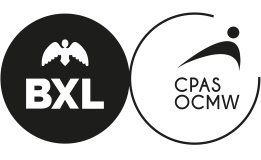 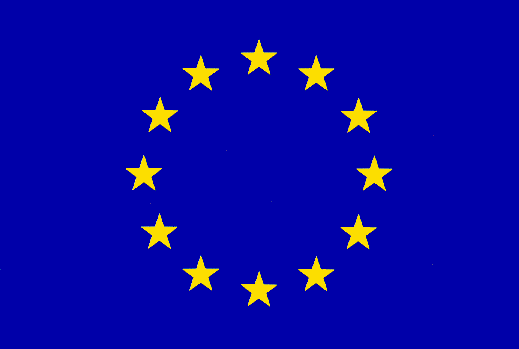 Le Département Formation Mission Développer de manière significative les compétences des ayants droit en vue de leur insertion socioprofessionnelle et/ou de leur émancipation sociale par le biais de différents outils et formations
2
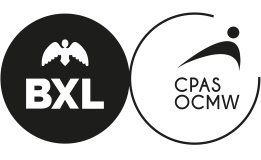 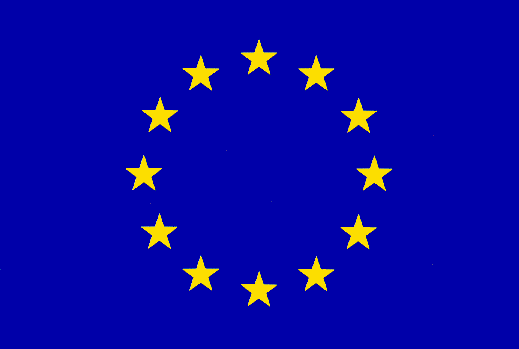 CONSTATS
PUBLIC EN BESOIN DE SOUTIEN POUR SORTIR DE LA PRECARITE ET DE POUVOIR ENVISAGER D’ENTAMER UN PARCOURS D’ISP

MECONNAISSANCE DES LANGUES NATIONALES

MECONNAISSANCE ET INCOMPREHENSION DES SYSTEMES REGISSANT LA VIE DANS LA SOCIETE EN BELGIQUE (INSTITUTIONNELS, ADMINISTRATIFS)

CONDITIONS PRECAIRES EN MATIERES DE LOGMENT, DE BUDGET (SURENDETTEMENT), DE GESTION D’ENERGIE

FAIBLE NIVEAU DE SCOLARITE OU DE FORMATION
3
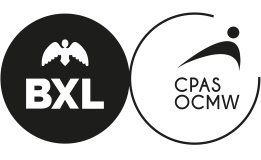 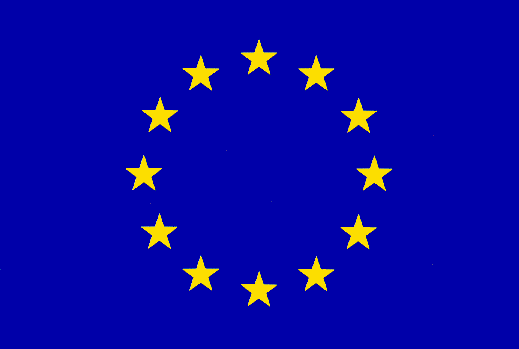 LES OBJECTIFS DU PROJET MOVE UP
* Permettre aux personnes de retrouver un rythme			    	   * Se (re)créer des liens sociaux 	    	   * Travailler sur la confiance en soi et estime de soi    	   * Mieux appréhender l’environnement socio-économique 	   du pays               	   * Participer à la vie sociale, économique, politique et     	   culturelle
4
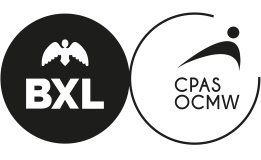 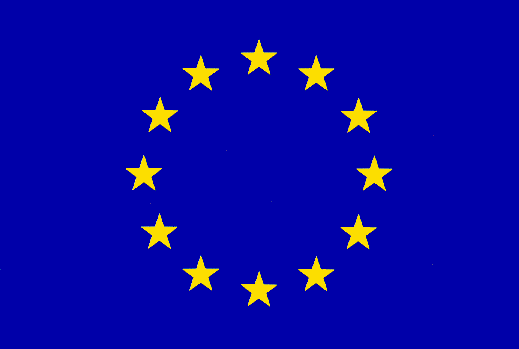 L’ACCOMPAGNEMENT PROPOSE PERMET DE
- D’aborder les différents domaines de la vie qui peuvent être des obstacles dans le processus d’intégration dans notre société et ainsi 	- Créer une base plus solide pour les bénéficiaires qui ne sont pas prêts à intégrer, dans un premier temps, les mesures de mise à l’emploi
5
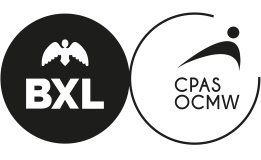 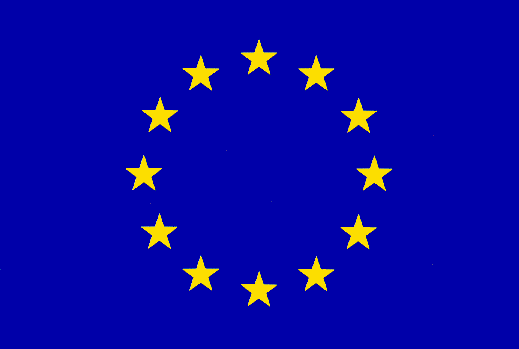 Comment y arriver ?
Informations sur les réalités
socio-économiques de notre société
ACCOMPAGNEMENT 

ATELIERS THEMATIQUES
Accompagnement individuel
Partenariat
6
Activités culturelles
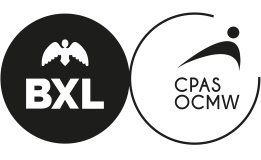 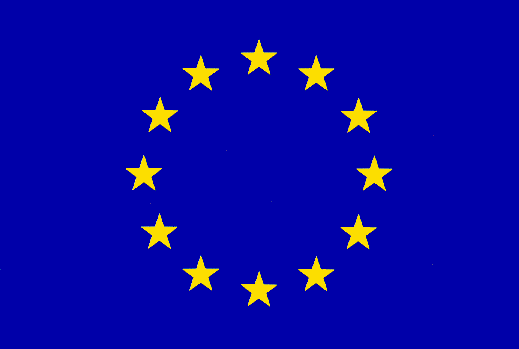 Informations sur les réalités socio-économiques de notre société
citoyenneté: égalité homme/femme, droits de l’homme, droits et devoirs, la solidarité, le droit à la différence, etc.

gestion du quotidien: s’orienter dans le temps et l’espace, les démarches administratives, savoir utiliser les transports en commun 

la présentation de soi, son identité (salutations, comment interagir, comment s’adresser aux autres, exercices de communication)

la santé, l’alimentation 

la famille, l’éducation

les administrations
7
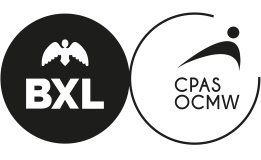 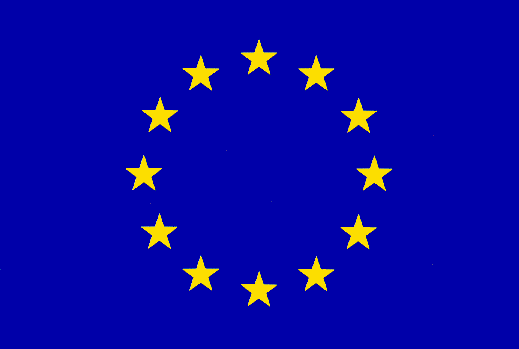 ACCOMPAGNEMENT INDIVIDUEL
Collaboration entre les Référents Formations, les Assistants Sociaux et le bénéficiaire

Accompagnement des bénéficiaires par les Référents Formations dans leur parcours d’insertion

Assurer le suivi et la mise en place d’un parcours socioprofessionnel pour les bénéficiaires

Recherche de solutions gardes enfants 

Recherche de solutions problématiques sociales
8
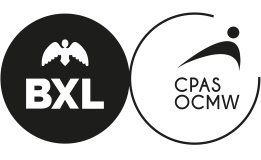 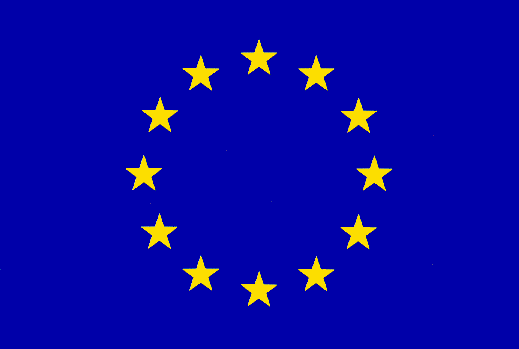 Exemple de bonnes pratiquesles activités culturelles
Lire et Ecrire : les jeudis du cinéma

Bibliothèque: découverte, animation autour du livre 

Article 27: visites de musées de Bruxelles

Arts & Publics: la médiation culturelle et l’appropriation du patrimoine (opération "Pour 50c, t'as de l'art")

Excursions: Namur, Dinant, Leuven, Ostende,…
9
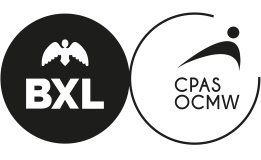 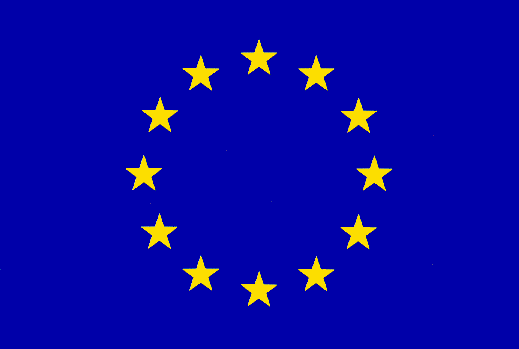 Exemple de bonnes pratiques
la prévention au surendettement

Partenariat avec Be.Face
Be.Face est « un réseau d'entreprises qui mutualisent leurs moyens pour favoriser l’insertion sociale et professionnelle de publics fragilisés, par des actions concrètes de proximité, en partenariat avec les acteurs de terrain ».

         ateliers interactifs d’une durée de 3 heures      	animés par des employés des entreprises 	membres (bénévolat)
10
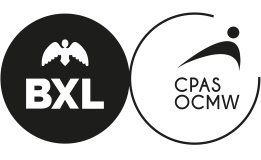 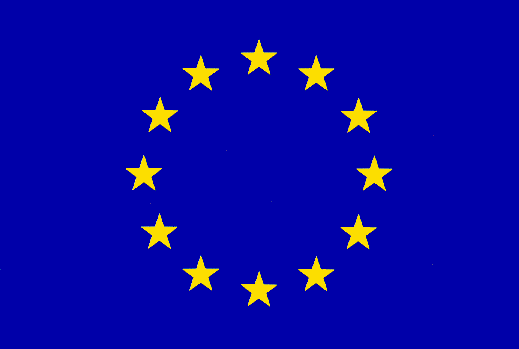 Ateliers interactifs en collaboration avec Be.Face et le service de médiation de dettesEnergie: découvrir des trucs et astuces pour réaliser des économies. Téléphonie et Télécoms: apprendre à définir ses besoins pour choisir les services ou le pack qui convient à son budget.Budget: découvrir les avantages d’une bonne gestion des dépenses d’un ménage et apprendre à faire un budget.Comptes Bancaires: se familiariser avec le rôle de la banque, connaître les différents types de comptes bancaires, comprendre les différentes techniques de paiement mais aussi gérer ses frais bancaires.Assurances : apprendre pourquoi il est important de s’assurer et découvrir les assurances qui sont nécessaires pour protéger sa famille.
11
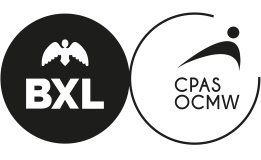 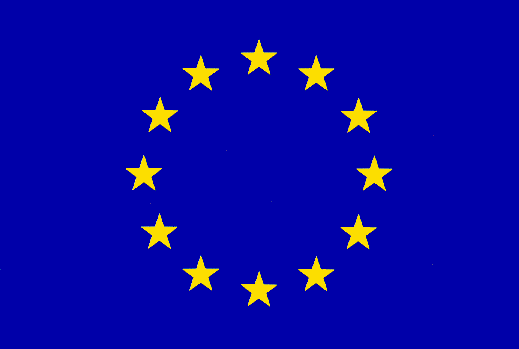 EFFETS POSITIFS DU PROJET
acquisition confiance en eux

ouverture d’esprit sur le monde, sur les autres et la découverte d’autres centres d’intérêt, de par les visites culturelles et thématiques abordées lors des cours

acquisition d’ informations pratiques sur des matières indispensables pour la participation à la vie en société

mixité des genres, des cultures, des religions, découverte des modes de vie, des coutumes des pays d’origine et du pays d’accueil
12
LE PLUS IMPORTANT
Apprendre à se débrouiller dans la vie quotidiennetransmettre des informations pratiques sur des matières indispensables pour la participation à la vie de la société Donner au public cible des outils de base indispensables à son activation sociale
13
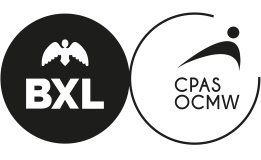 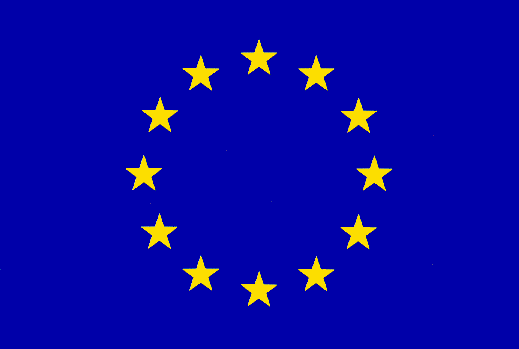 Merci pour votre écoute
14
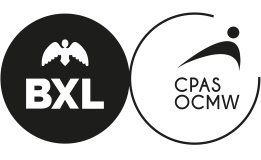 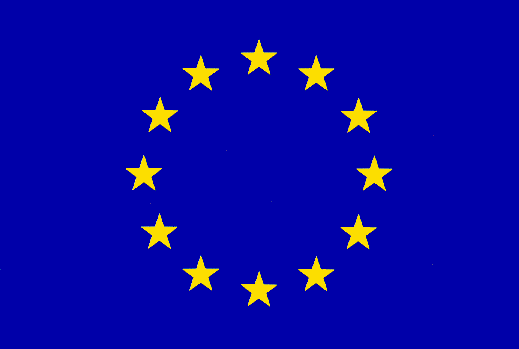